SHOCK
BY 
DR KAUSAR MALIK
Assistant professor Medicine
Classification
Hypovolemic shock
Cardiogenic shock
Obstructive shock
 Distributive shock
Hypovolemic shock
Loss of blood (hemorrhagic shock)  
External hemorrhage  
Trauma  
Gastrointestinal tract bleeding  
Internal hemorrhage  
Hematoma  
Hemothorax or hemoperitoneum  
Loss of plasma  
Burns
Hypovolemic shock
Loss of fluid and electrolytes  
External  
Vomiting  
Diarrhea  
Excessive sweating  
Hyperosmolar states (diabetic ketoacidosis, hyperosmolar nonketotic coma)  
Internal ("third spacing")  
Pancreatitis  
Ascites  
Bowel obstruction
Cardiogenic shock
Dysrhythmia  
Tachyarrhythmia  
Bradyarrhythmia  
"Pump failure" (secondary to myocardial infarction or other cardiomyopathy)  
Acute valvular dysfunction (especially regurgitant lesions)  
Rupture of ventricular septum or free ventricular wall
Obstructive shock
Tension pneumothorax  
Pericardial disease (tamponade, constriction)  
Disease of pulmonary vasculature (massive pulmonary emboli, pulmonary hypertension)  
Cardiac tumor (atrial myxoma)  
Left atrial mural thrombus  
Obstructive valvular disease (aortic or mitral stenosis)
Distributive shock
Septic shock  
Anaphylactic shock 
Neurogenic shock 
Vasodilator drugs 
Acute adrenal insufficiency
Clinical Findings
Hypotension 
A systolic blood pressure of 90 mm hg or less or
 A mean arterial pressure of < 60–65 mm hg 
Must be evaluated relative to the patient's normal blood pressure.
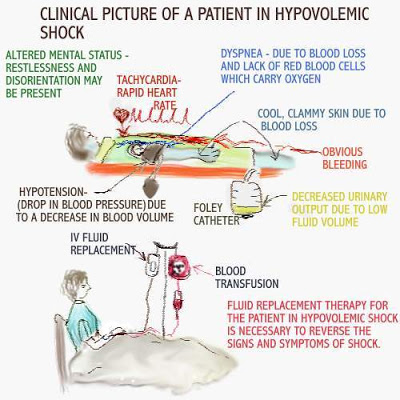 Hypotension
POSTURAL DROP 
A drop in systolic pressure of more than 10–20 mm Hg 
an increase in pulse of more than 15 beats per minute with positional change suggests depleted intravascular volume.
Hypotension
However, blood pressure is often not the best indicator of organ perfusion because compensatory mechanisms, such as increased heart rate, contractility, and vasoconstriction can occur to prevent hypotension.
Clinical Findings
Cool or mottled extremities 
Weak or thready peripheral pulses. 
Splanchnic vasoconstriction 
 oliguria, bowel ischemia, and hepatic dysfunction
Clinical Findings
Patients may become restless, agitated, confused, lethargic, or comatose as a result of inadequate perfusion of the brain. .
Hypovolemic shock
Oliguria, altered mental status, and cool extremities
Jugular venous pressure is low, and 
There is a narrow pulse pressure indicative of reduced stroke volume. 
Rapid replacement of fluids restores tissue perfusion
cardiogenic shock
Signs of global hypoperfusion with oliguria
Altered mental status, and
Cool extremities.
Jugular venous pressure is elevated. 
There may be evidence of pulmonary edema in the setting of left-sided heart failure.
obstructive shock
In, the central venous pressure may be elevated but the TEE or TTE may show reduced left ventricular filling, a layer of fluid between the pericardium as in the case of tamponade, or thickened pericardium as in the case of pericarditis.
Pericardiocentesis or pericardial window –cardiac temponade
Chest tube placement-pneumothorax

Catheter-directed thrombolytic therapy-pulmonary embolism
Distributive shock
hyperdynamic heart sounds, 
warm extremities initially, and 
a wide pulse pressure indicative of large stroke volume.
 The echocardiogram may show hyperdynamic left ventricle.
 Fluid resuscitation may have little effect on blood pressure, urinary output, or mentation.
Septic shock 
clinical evidence of infection in the setting of persistent hypotension and evidence of organ hypoperfusion, such as lactic acidosis, decreased urinary output, or altered mental status despite volume resuscitation.
Neurogenic shock
Central nervous system injury and 
Persistent hypotension despite volume resuscitation.
APPROACH TO THE PATIENT
Obtain history for underlying cause, including
• Known cardiac disease (coronary disease, CHF, pericarditis)
• Recent fever or infection (leading to sepsis)
• Drugs, e.G., Excess diuretics or antihypertensives
• Conditions predisposing for pulmonary embolism 
• possible bleeding from any site, particularly GI tract.
PHYSICAL EXAMINATION
Jugular veins are flat in oligemic or distributive shock
Jugular venous distention(JVD) suggests cardiogenic shock 
JVD in presence of paradoxical pulse may reflect cardiac tamponade
PHYSICAL EXAMINATION
Evidence of CHF 
Murmurs of aortic stenosis, 
Acute regurgitation (mitral or aortic), ventricular septal defect.
Check for asymmetry of pulses (aortic dissection) 
Tenderness or rebound in abdomen may indicate peritonitis or pancreatitis;
High-pitched bowel sounds suggest intestinal obstruction.
LABORATORY
Obtain hematocrit, WBC, electrolytes. 
If actively bleeding, check platelet count, PT, PTT, DIC screen.
Arterial blood gas usually shows metabolic acidosis
If sepsis suspected, drawblood cultures, perform urinalysis, and obtain Gram stain and cultures of sputum, urine, and other suspected sites.
Obtain ECG (myocardial ischemia or acute arrhythmia), 
chest x-ray (CHF ,tension pneumothorax, aortic dissection, pneumonia). 
Echocardiogram maybe helpful (cardiac tamponade, CHF).
Central venous pressure or pulmonary capillary wedge (PCW) pressure measurements may be necessary to distinguish between different categories of shock 
Mean PCW < 6 mmHg suggests oligemic or distributive shock 
PCW > 20 mmHg suggests left ventricular failure.
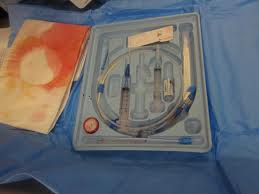 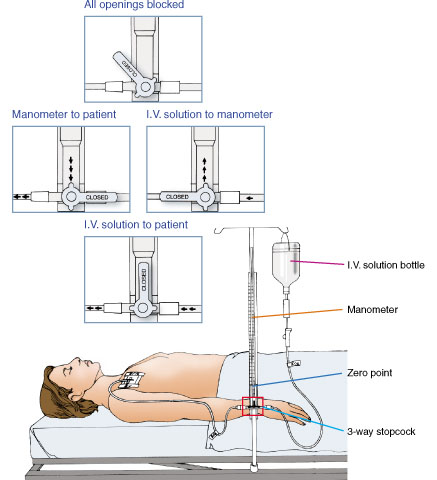 TREATMENT
Aimed at rapid improvement of tissue hypoperfusion and respiratory impairment
Serial measurements of BP (intraarterial line preferred),
 heart rate, 
continuous ECG monitor, 
urine output, 
pulse oximetry
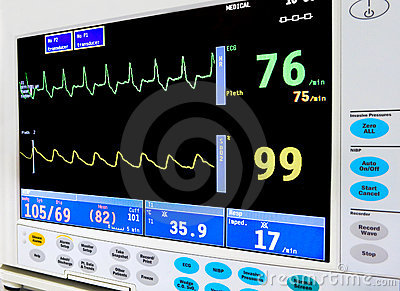 Blood studies: 
HCT, electrolytes ,creatinine, BUN, ABGS, ph, calcium, phosphate, lactate, urine Na concentration (<20 mmol/L suggests volume depletion)
Consider continuous monitoring of CVP and/or pulmonary artery pressure, with serial PCW pressures in pts with ongoing blood loss or suspected cardiac dysfunction.
• Insert Foley catheter to monitor urine flow.
• Assess mental status frequently
Augment systolic BP to >100 mmHg: 
(1) place in reverse trendelenburg position;
 (2) IV volume infusion (500- to 1000-ml bolus), unless cardiogenic shock suspected
Begin with normal saline, then whole blood,or packed RBCS, if anemic 
Continue volume replacement as needed to restore vascular volume
Medications
Vasoactive Therapy
Vasopressors and inotropic agents are administered only after adequate fluid resuscitation.
Choice of vasoactive therapy 
etiology of shock 
cardiac output. 
If there is evidence of low cardiac output with high filling pressures, inotropic support is needed to improve contractility. 
If there is continued hypotension with evidence of high cardiac output after adequate volume resuscitation, then vasopressor support is needed to improve vasomotor tone.
Dobutamine 
Adrenergic agonist, 
First-line drug for cardiogenic shock, increasing contractility and decreasing afterload. 
The initial dose is 0.5–1 mcg/kg/min as a continuous intravenous infusion, which can be titrated every few minutes as needed to hemodynamic effect; 
The usual dosage range is 2–20 mcg/kg/min intravenously.
Norepinephrine 
Alpha -adrenergic and beta -adrenergic agonist,
It preferentially increases mean arterial pressure over cardiac output. .
Epinephrine, 
Both alpha-adrenergic and beta -adrenergic effects,
May be used in severe shock and during acute resuscitation. 
It is the vasopressor of choice for anaphylactic shock
Dopamine 
variable effects according to dosage. 
At low doses (2–5 mcg/kg/min intravenously), stimulation of dopaminergic and -adrenergic receptors produces increased glomerular filtration, heart rate, and contractility. 
At doses of 5–10 mcg/kg/min, 1-adrenergic effects predominate, resulting in an increase in heart rate and cardiac contractility. 
At higher doses (> 10 mcg/kg/min), -adrenergic effects predominate, resulting in peripheral vasoconstriction.
Vasopressin (antidiuretic hormone or ADH) is often used as an adjunctive therapy to catecholamine vasopressors in the treatment of distributive or vasodilatory shock.
Antibiotics

Definitive therapy for septic shock includes an early initiation of empiric broad-spectrum antibiotics after appropriate cultures have been obtained. 
Imaging studies may prove useful to attempt localization of sources of infection. 
Surgical management may also be necessary if necrotic tissue or loculated infections are present (see Table 30–9).